«Взаємодія закладів освіти м.Люботина та батьківської громади як запорука підвищення ефективності навчання та виховання учнів»
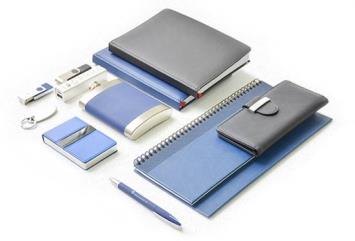 Сітченко В.М., заступник начальника відділу освіти Люботинської міської ради
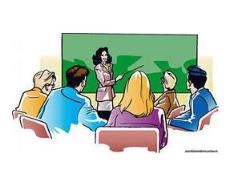 Взаємодія з батьківською громадою передбачає:
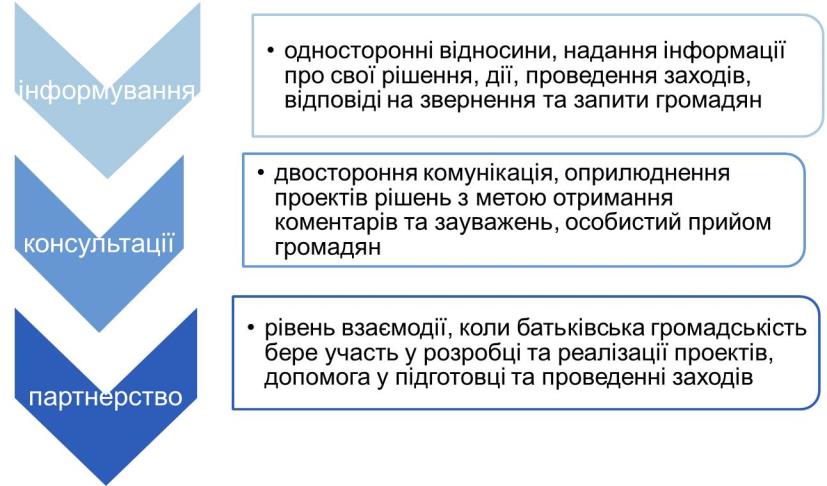 Напрямки  співпраці з батьківською громадою
співпраця у проектній діяльності, 
співпраця у навчальній діяльності, 
співпраця у покращенні матеріально-технічної бази закладів освіти міста, 
співпраця  з органами місцевого самоврядування
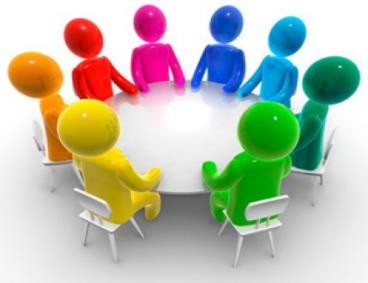 Співпраця у проектній діяльностіУчасть у конкурсі міні-проектів розвитку територіальних громад «Разом в майбутнє» у 2018 році
1. Безпечне подвір’я – запорука здоров’я (упорядкування подвір’я Люботинського міського Будинку дитячої та юнацької творчості), вартість проекту - 113,179,25 тис.грн. (з обласного бюджету – 56643,00 грн.; з місцевого – 50872,25 грн., кошти батьків – 5664,00 грн.)
Подвір’я Люботинського міського Будинку дитячої та юнацької творчості
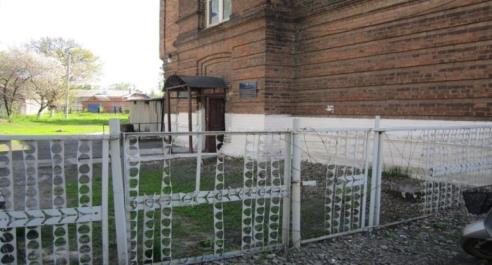 ДО
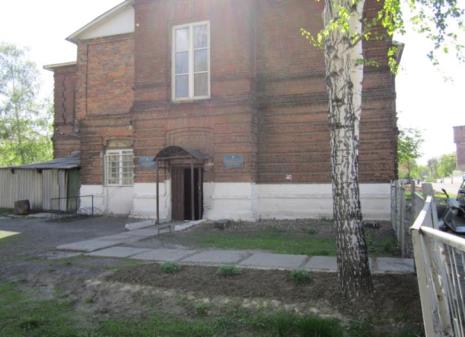 Подвір’я Люботинського міського Будинку дитячої та юнацької творчості
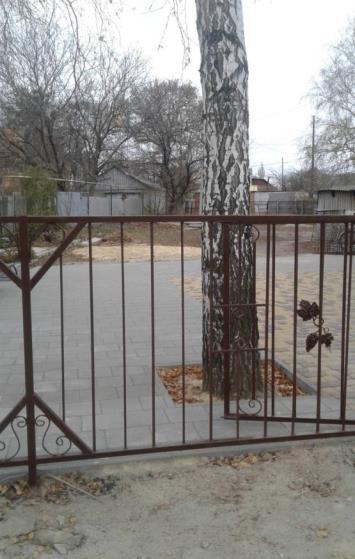 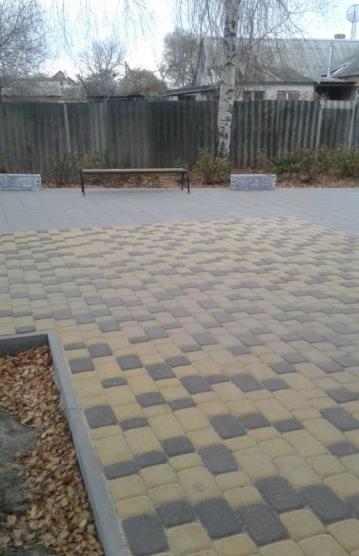 ДО
Після
Співпраця у проектній діяльностіУчасть у конкурсі міні-проектів розвитку територіальних громад «Разом в майбутнє» у 2018 році
2. Здорова дитина - здорова країна (придбання сучасного спортивного майданчика у Люботинській ЗОШ №6), вартість проекту - 112,100 тис.грн. (з обласного бюджету - 56050,00 грн.; з місцевого – 50445 грн., кошти батьків – 5605 грн.)
Сучасний спортивний майданчик у Люботинській ЗОШ №6
Співпраця у проектній діяльностіУчасть у конкурсі міні-проектів розвитку територіальних громад «Разом в майбутнє» у 2018 році
Спортивний майданчик для всіх – від дорослих до малих! (встановлення спортивного майданчику на території Караванської ЗОШ), вартість   проекту - 238,900  тис.грн. (з обласного бюджету – 119450,00 грн.; з місцевого – 107505,00 грн., кошти батьків – 11945,00 грн.);
Спортивний майданчик на території Караванської ЗОШ
Співпраця у проектній діяльностіУчасть у конкурсі міні-проектів розвитку територіальних громад «Разом в майбутнє» у 2018 році
Сучасний кабінет початкової школи – шлях до створення освітнього середовища молодших школярів (гімназія №1) , вартість проекту - 295,000 тис.грн. (з обласного бюджету – 147,500 грн.; з місцевого – 132,750 грн., кошти батьків – 14750 грн.).
Сучасний кабінет початкової школи у Люботинсьій гімназії № 1
Реалізація освітнього проекту «На крилах успіху» в Люботинському НВК №2
Реалізація Програми розвитку дітей старшого дошкільного віку «Впевнений старт»Методист Люботинського ДНЗ № 1 Попова О.О. проводить роботу з батьками щодо ознайомлення з Програмою
Реалізація Програми розвитку дітей старшого дошкільного віку «Впевнений старт» у Люботинському ДНЗ № 1 та ДНЗ № 2
Виступ практичного психолога Столяренко О.О. на батьківських зборах батьків учнів Люботинської ЗОШ № 5 “Вплив ІКТ на розвиток дитини”
Перемоги гуртківців Люботинського МБДЮТ у конкурсах різного рівня
Колектив сучасного танцю “I believe”
Колектив сучасної хореографії “Монреаль”
Родинне свято у Люботинському ДНЗ №2 Майстер-клас з виготовлення ляльок-мотанок
Творчий звіт перед батьківською громадськістю у Люботинській гімназії № 1
Міський турнір з шахів
Міський турнір з настільного тенісу
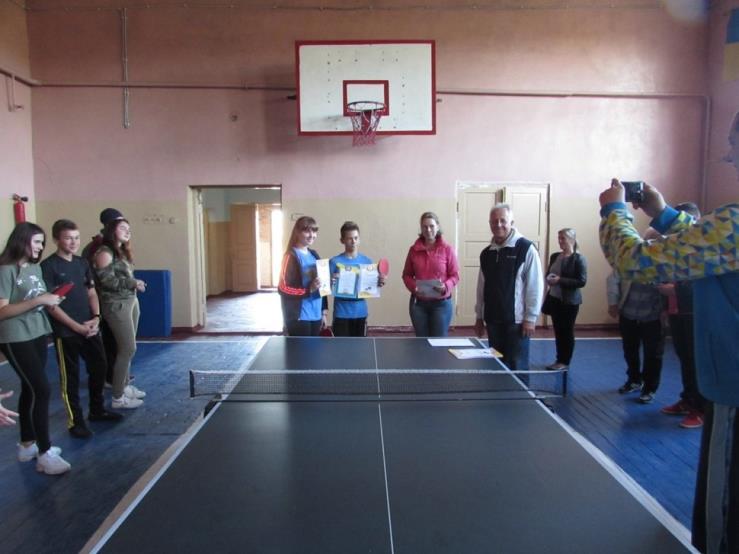 Міський фестиваль – конкурс “Люботинські джерела”
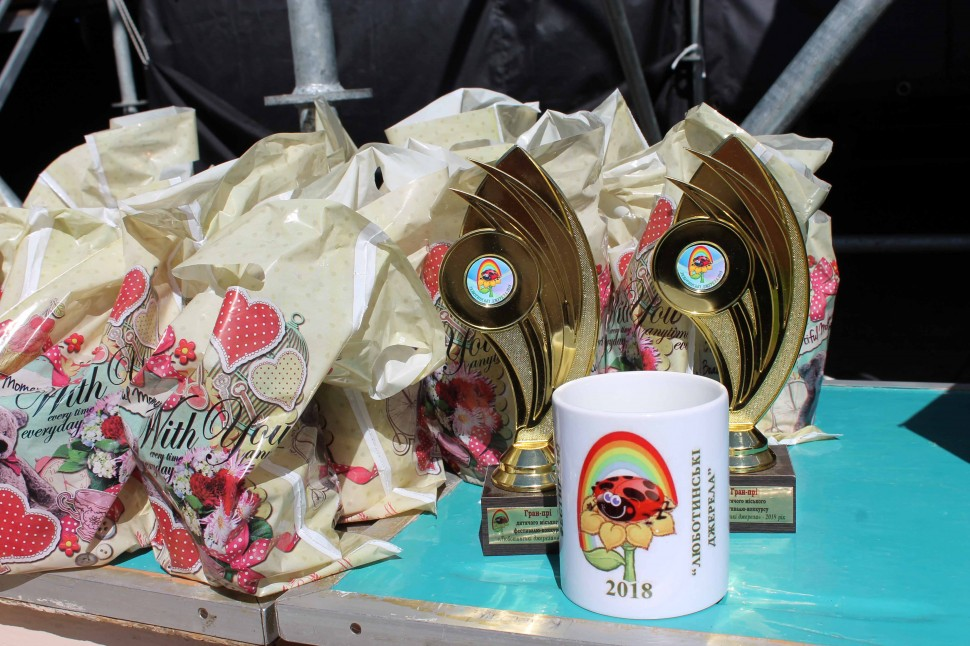 Міський фестиваль – конкурс “Люботинські джерела”
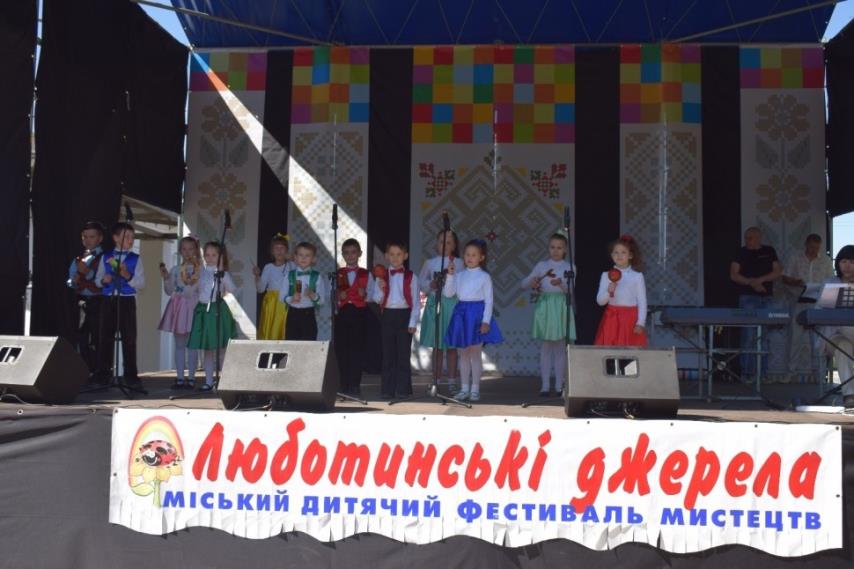 Міський фестиваль – конкурс “Люботинські джерела”
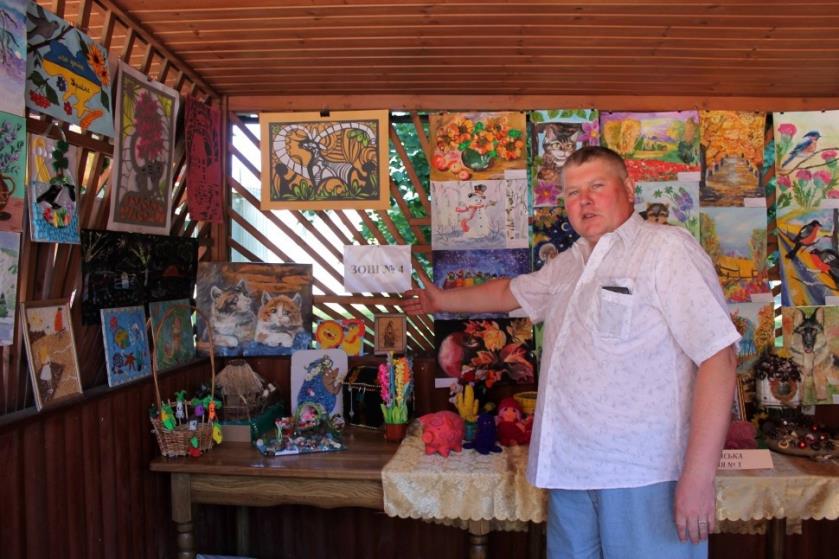 Міський фестиваль – конкурс “Люботинські джерела”
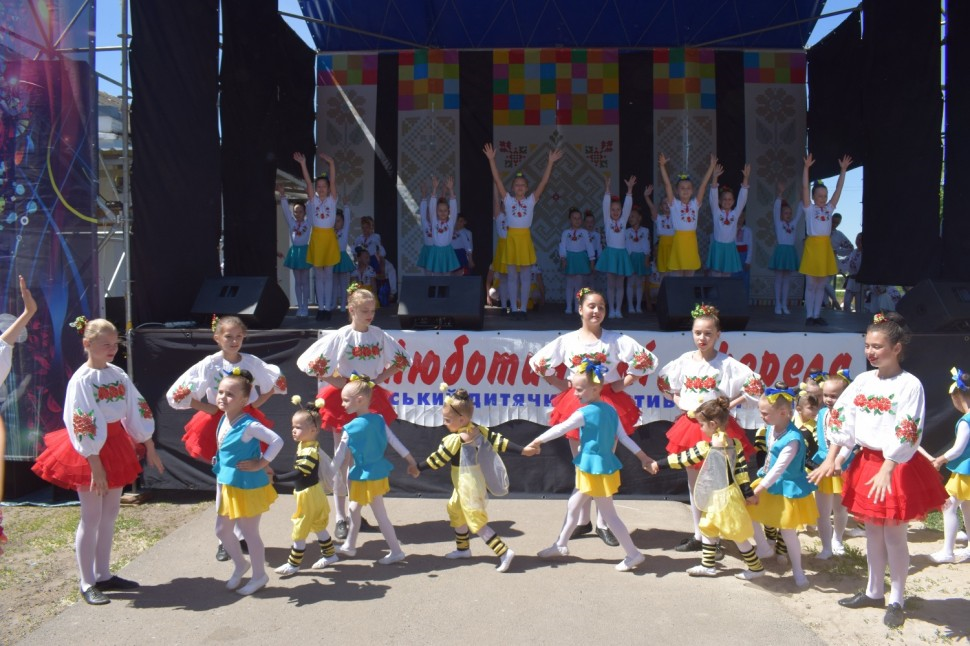 М’які дивани в холі Люботинської ЗОШ № 5
Комплект меблів для шкільної їдальні у Люботинській ЗОШ № 4
Комплект меблів для початкових класів у Люботинській гімназії № 1
Стільці для вчительської у Люботинському НВК № 2
Куточок природи у Люботинському ДНЗ № 2
Ігровий куточок “Лікарня” у Люботинському ДНЗ № 2
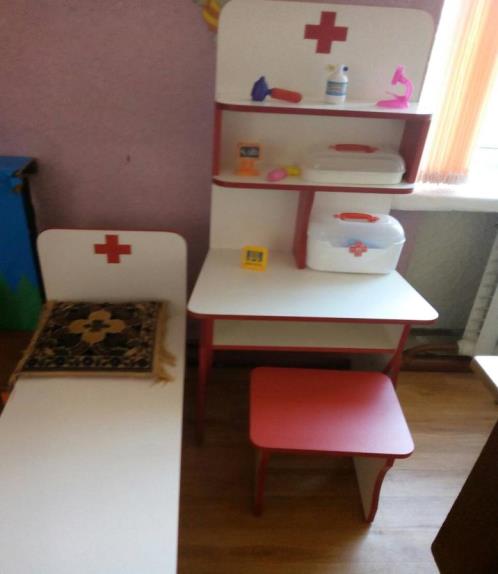 Ігровий куточок “Господарочка” у Люботинському ДНЗ № 2
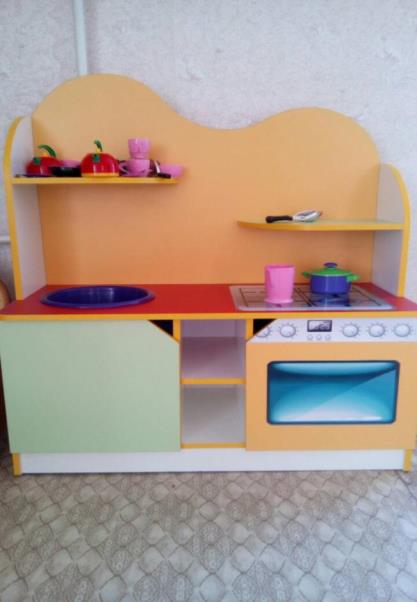 Ігровий куточок “Магазин” Люботинському ДНЗ № 2
Ігровий куточок “Перукарня” Люботинському ДНЗ № 2
Голова Харківської облдержадміністрації Світлична Ю.О. вручає директору ТОВ “Меблікс” Баранову В. почесну грамоту
ч. 2 ст.26 Закону України “Про загальну середню освіту”
Керівник державного, комунального закладу загальної середньої освіти призначається на посаду за результатами конкурсного відбору строком на шість років (строком на два роки - для особи, яка призначається на посаду керівника закладу загальної середньої освіти вперше) на підставі рішення конкурсної комісії, до складу якої входять представники засновника (засновників), трудового колективу, громадського об’єднання батьків учнів (вихованців) закладу загальної середньої освіти та громадського об’єднання керівників закладів загальної середньої освіти відповідної адміністративно-територіальної одиниці. До участі у роботі комісії з правом дорадчого голосу можуть залучатися представники громадських об’єднань та експерти у сфері загальної середньої освіти.
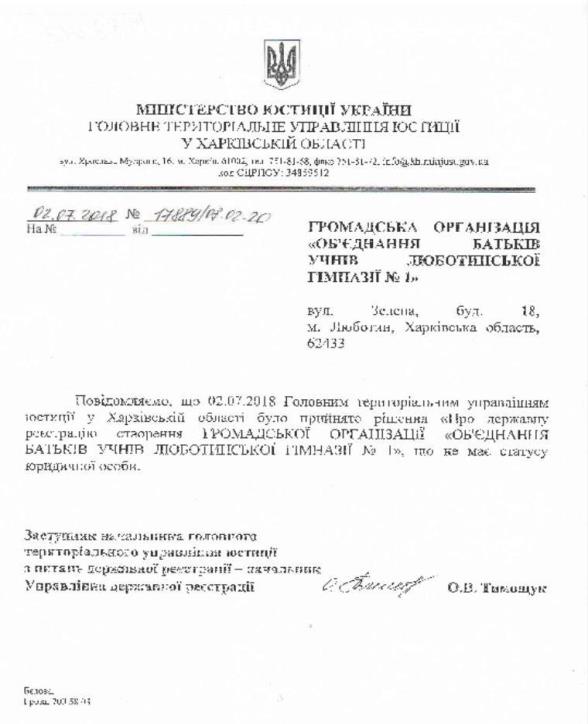 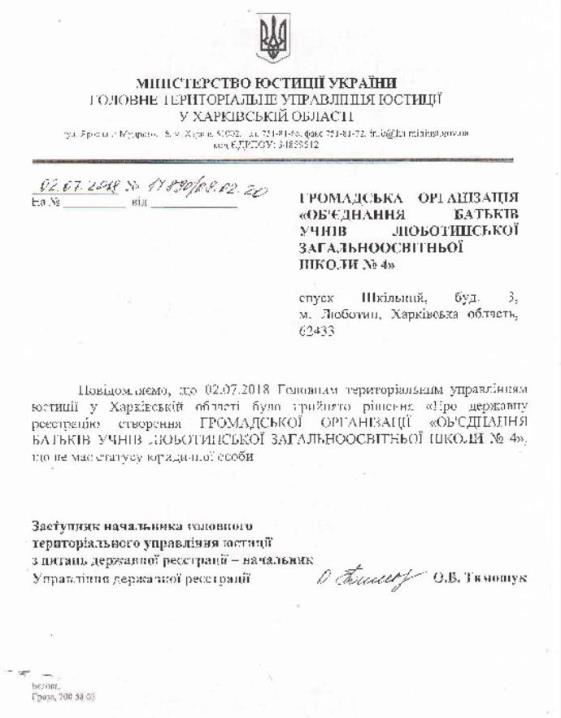 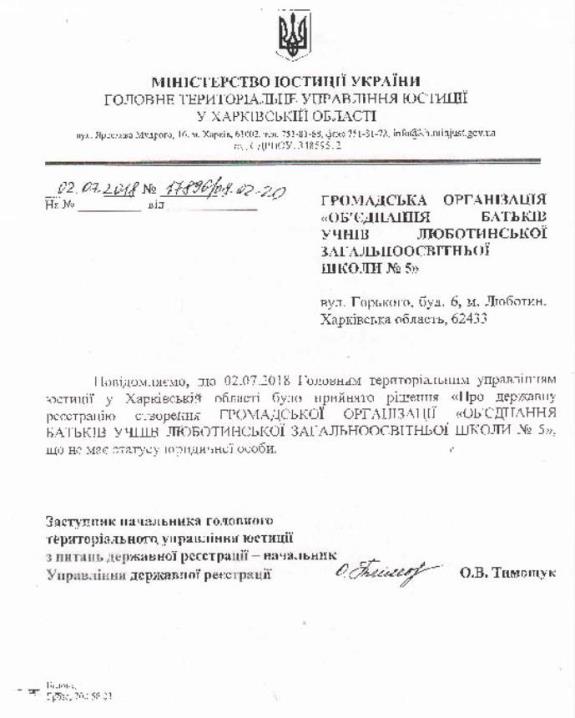 Пріоритетні завдання на 2019 рік
активізувати роботу з батьківською громадськістю щодо розроблення міні- проектів «Разом у майбутнє»;
підготувати та провести на рівні міста круглий стіл із залученням батьківської громадськості «Освіта міста: проблеми і перспективи»;
ініціювати створення громадських об’єднань у кожному закладі освіти міста з метою розширення повноважень батьківської громадськості;
продовжити інформаційну роботу щодо новацій, що відбуваються в освітній галузі (на сайті міської ради, відділу та закладів освіти, міській газеті «Люботинський вісник»).
Бажаємо всім плідної співпраці з батьківськими громадами та успішного втілення освітньої реформи!Майбутнє наших дітей у наших руках!!!
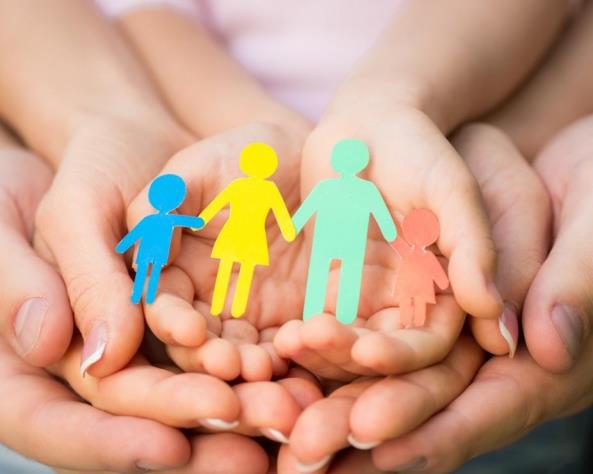